Chapter 14
Endocrine System Diseases and Disorders
Learning Objectives
Understand the basic anatomy of the endocrine system
Describe some basic tests to diagnosis endocrine disorders
Distinguish between Type I and II Diabetes
Describe the many complications associated with Diabetes
Gain knowledge in the growing epidemic of Diabetes in the US and worldwide
Anatomy and Physiology
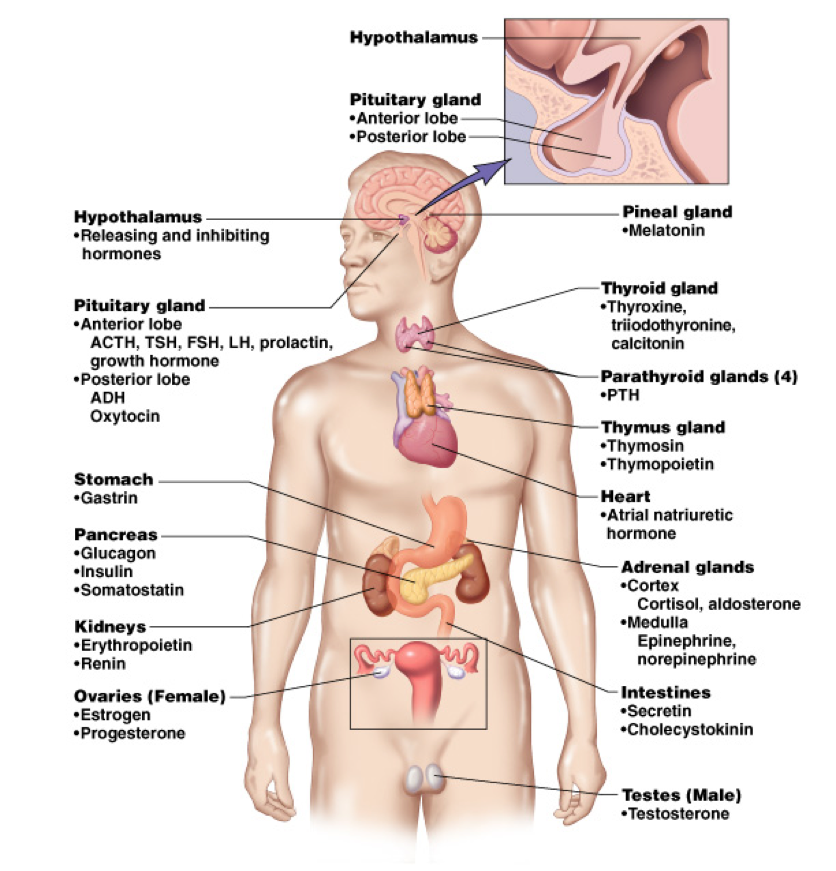 Endocrine system consists of many glands, including:

Hypothalamus
Pituitary
Pineal
Thymus
Thyroid
Anatomy and Physiology
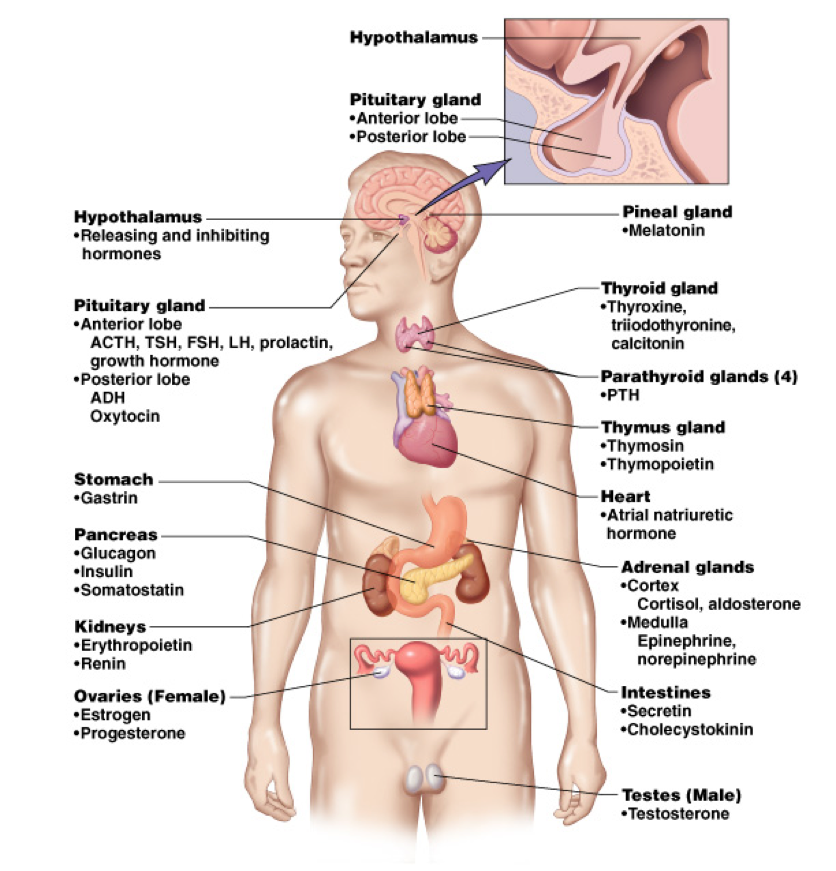 Endocrine system consists of many glands, including:

Parathyroid
Adrenals
Pancreatic islets
Ovaries and testes
Diagnostic Tests
Thyroid and testes
Endocrine glands that can be physically examined

Diagnostic Tests
Blood and urine testing for hormones
CT scan and MRI for tumors or alteration in organ size
Pancreatic Islets of Langerhans Diseases
Pancreas
Both exocrine and endocrine gland
Islets of Langerhans secrete insulin and glucagon
Insulin lowers blood sugar
Glucagon increases blood sugar
Sugar or glucose
Primary source of energy for all tissue cells
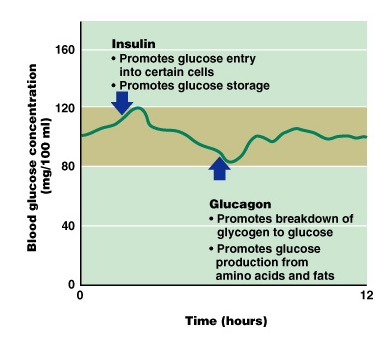 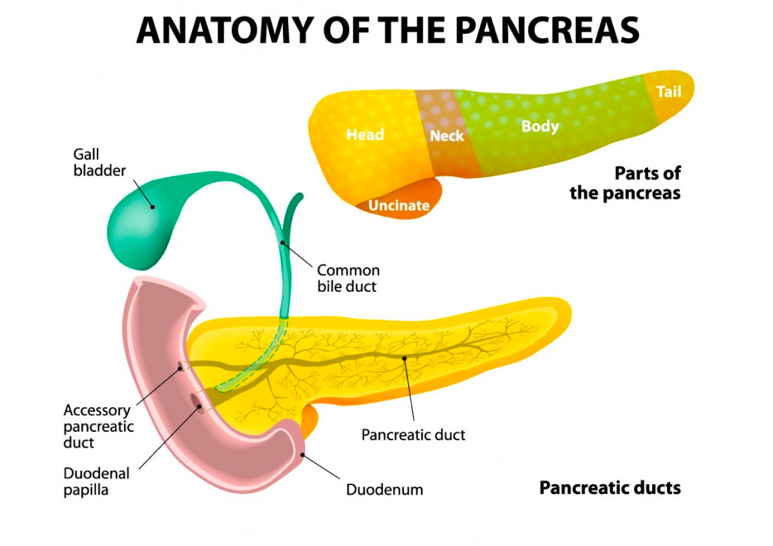 Pancreatic Islets of Langerhans Diseases
Diabetes mellitus
Commonly known as diabetes
Is the most common major disease of the system
Affects carbohydrate and sugar utilization due to lack of insulin
Symptoms:
Polydipsia (excessive thirst)
Polyuria (frequent urination)
Polyphagia (increased appetite)
Diabetes:  Type I vs. Type II
Diabetes Type 1:  
Previously known as insulin-dependent diabetes mellitus
Most serious type
Affects children and young adults before age 25
Deficient insulin production
Requires daily injections of insulin
Thought to be autoimmune disorder
Diabetes Type I
Individuals do not usually secrete insulin
Leads to difficulty controlling blood glucose levels

Individuals with type 1 diabetes must
Follow a strict diet
Monitor blood levels
Administer daily insulin
Exercise and stress can alter insulin needs
Insulin Injections vs. Pumps
Insulin Pump/Sensor
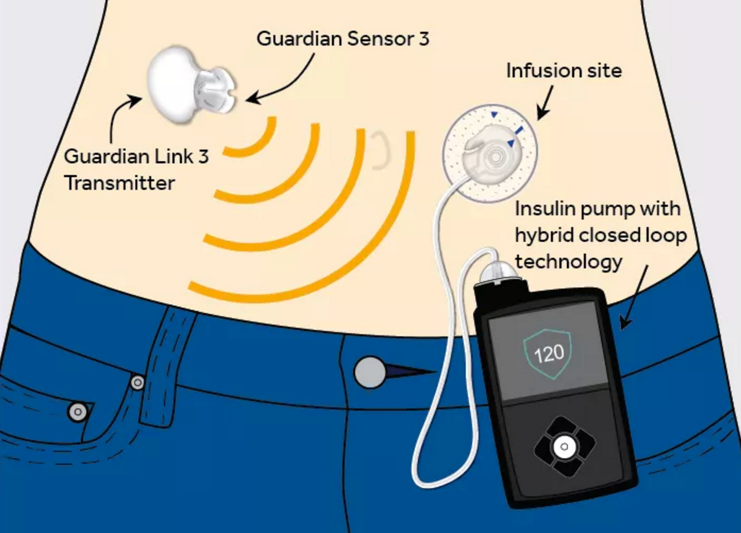 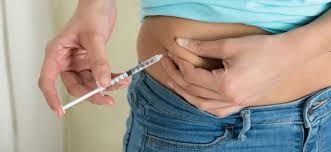 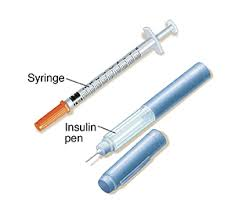 Type II Diabetes
Formerly known as non-insulin-dependent diabetes
Most common form of diabetes
Gradual onset occurring most often in obese females over age 40
Now frequently seen in younger obese persons
Thought to be caused by wearing out of pancreatic islets of Langerhans
Usually controlled with diet, exercise, and oral medication to stimulate insulin secretion
Type II Diabetes Medications
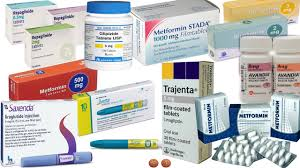 Diabetes mellitus
Complications:
Both coma and shock are a result of improper insulin administration
Diabetic coma
Progresses slowly 
Hyperglycemia
Result of not taking enough insulin or eating too much carbohydrate
Symptoms: polyuria, polydipsia, dehydration, ketoacidosis. Symptoms of coma are a slow, deep breathing pattern, fruity or sweet-smelling breath
Diabetes mellitus
Other Complications:
Diabetic shock
Progresses quite rapidly
Hypoglycemia
Too much insulin or not enough carbohydrates in diet
Symptoms: diaphoresis, light-headedness, trembling, and state of confusion followed by coma
Coma from insulin shock is a medical emergency
Diabetes mellitus
Other Complications:
Atherosclerosis
Diabetic retinopathy
Kidney damage
Lower limb amputation rates are 10X-20X higher among people with diabetes!!
Diagnosis 
History and physical
Blood glucose testing
Treatment
No cure; individual must follow treatment plan for life
Dialysis Due to Kidney Failure
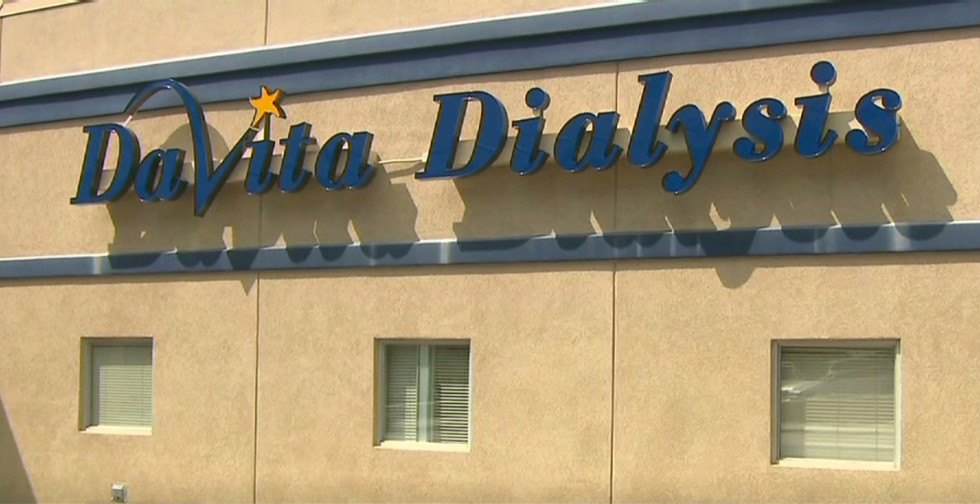 Gestational diabetes
Occurs only during pregnancy
Usually discovered with routine urine testing during prenatal visits
Treatment:
Diet
Exercise
Medications
Gestational diabetes
Gestational diabetes
Injectable insulin controls sugar levels
Usually disappears after delivery
Women often affected later in life by adult-onset diabetes
Prevention:  No preventative measures, but women who observe a healthy lifestyle and normal weight at conception are at less risk
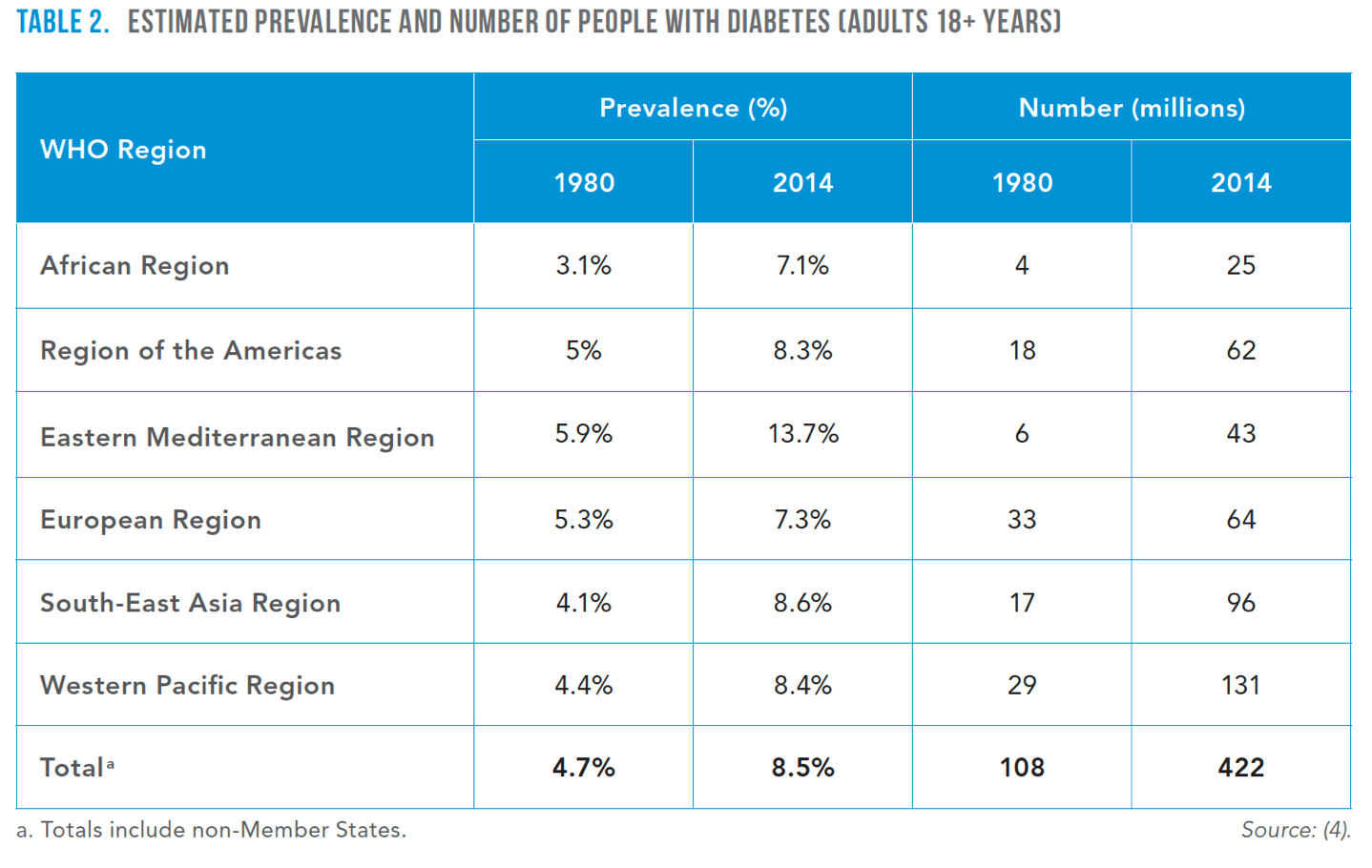 Source:  WHO
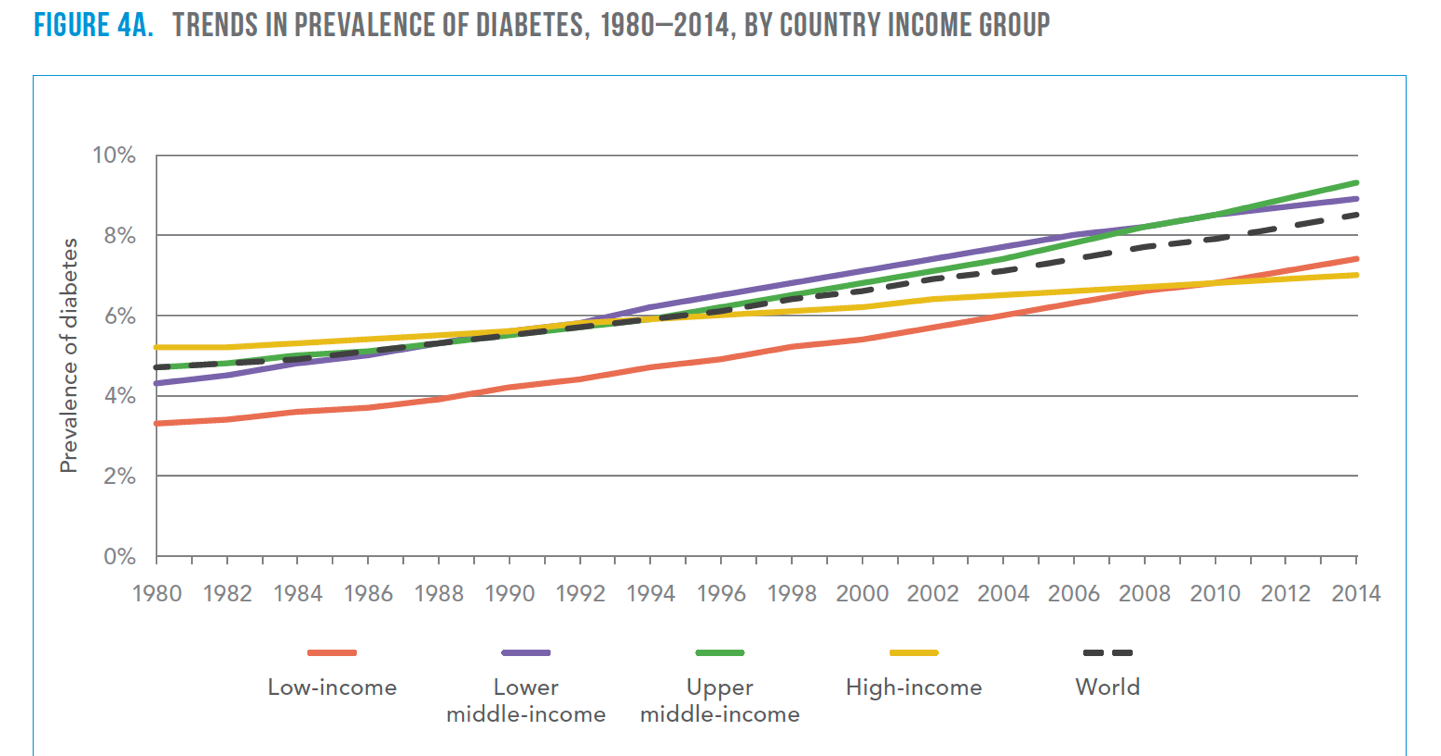 Source:  WHO
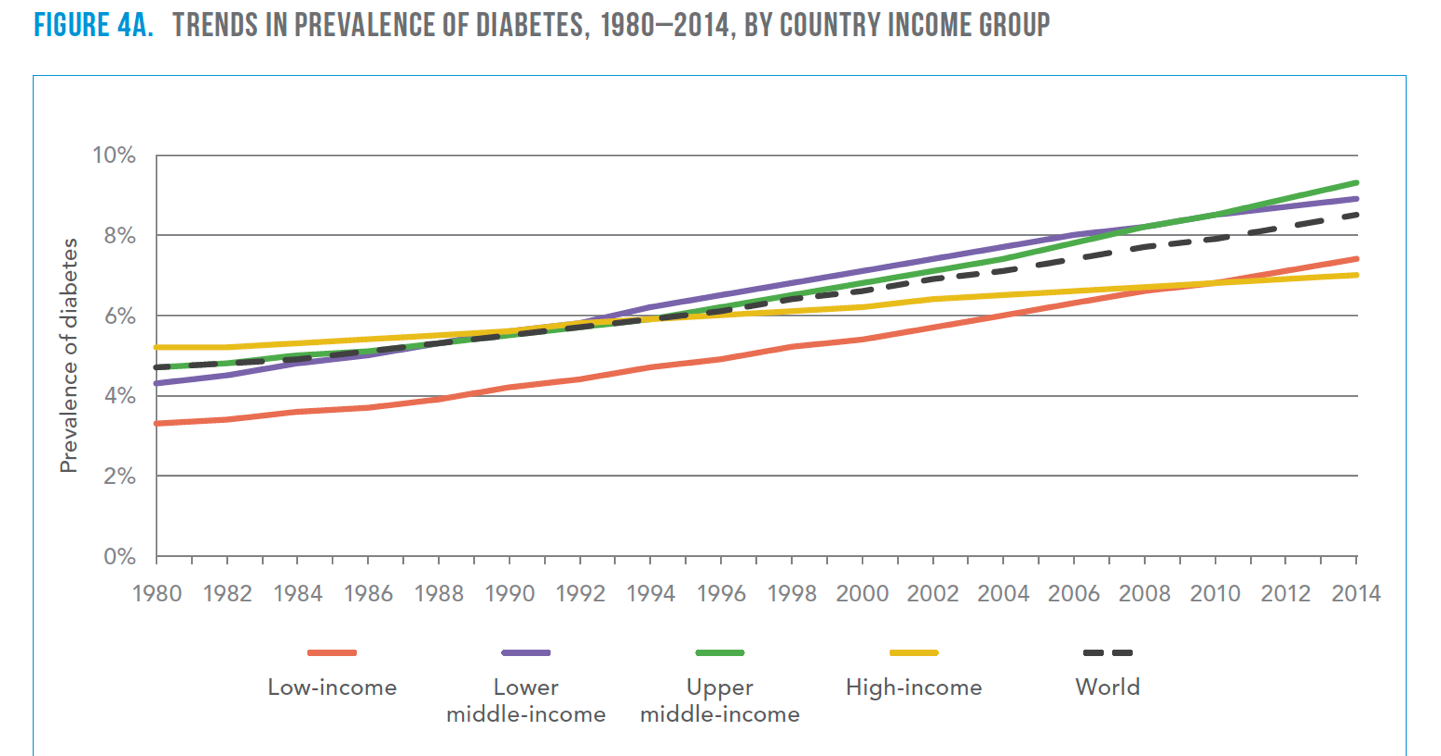 Source:  WHO
Effects of Aging
Decreased secretions from glands

Lessened glucose tolerance

Digestive and metabolism problems are common

Diabetes mellitus common